Министерство образования и науки Самарской области
Центр профессионального образования Самарской области
Реализация в Самарской области межведомственного комплексного плана мероприятий по повышению доступности среднего профессионального и высшего образования для инвалидов и лиц с ОВЗ, в том числе профориентации и занятости указанных лиц
25 января 2023
Нисман Ольга Юрьевна, директор 
ЦПО Самарской области
Контакты:  nisman@cposo.ru
8 (846) 332 20 80;  89276052558
Регламентирующая база
Межведомственный комплексный план мероприятий по повышению доступности среднего профессионального и высшего образования для инвалидов и лиц с ОВЗ , в том числе профориентации и занятости указанных лиц (утвержден 21.12.2021 г. заместителем Председателя Правительства РФ Т. Голиковой)
Федеральный 
уровень
Распоряжение Министерства образования и науки Самарской области от 04.02.2022 № 105-р «О реализации организационной модели инклюзивного профессионального образования в Самарской области»
Региональный 
уровень
Распоряжение Губернатора Самарской области от 22.11.2022 № 290-р «О внесении изменений в распоряжение Губернатора Самарской области от 05.11.2015 № 644-р «Об утверждении Межведомственного комплексного плана мероприятий по сопровождению инвалидов и лиц с ограниченными возможностями здоровья при получении ими профессионального образования и содействию в последующем трудоустройстве на 2021-2025 годы»
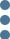 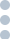 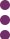 Субъекты инклюзивной модели
Министерство образования и науки 
Самарской области
ТУ министерства образования и науки 
Самарской области
ЦПО Самарской области
Региональный центр трудовых ресурсов
Направления деятельности:

организационно-методическое     
информационное      
мониторинговые исследования 
сопровождение конкурсов
консультационное     
изучение и трансляция опыта инклюзивных практик
повышение квалификации
ПОО Самарской области
4 РУМЦ
ГАПОУ «СГК»; ГАПОУ «ТСПК»; ГБПОУ «ТСЭК»; ГБПОУ «ТК им. Н.Д.Кузнецова»
1 БПОО
ГАПОУ «ТСПК»
УМО
УМО педагогических работников, реализующих образовательные программы СПО и ПО для инвалидов и обучающихся с ОВЗ
Организации высшего образования
Министерство социально-демографического 
развития Самарской области
Организации 
инвалидов
Общеобразовательные
организации
ЦПМПК
Ключевые проблемы
НИЗКИЙ УРОВЕНЬ ИНФОРМИРОВАННОСТИ РУКОВОДСТВА ОБРАЗОВАТЕЛЬНЫХ ОРГАНИЗАЦИЙ О РЕАЛИЗУЕМОЙ МОДЕЛИ ИНКЛЮЗИВНОГО ПРОФЕССИОНАЛЬНОГО ОБРАЗОВАНИЯ В САМАРСКОЙ ОБЛАСТИ
НИЗКАЯ ИНФОРМИРОВАННОСТЬ ОБУЧАЮЩИХСЯ И ИХ СЕМЕЙ О ВОЗМОЖНОСТЯХ, СОЗДАННЫХ В РЕГИОНЕ ПО ВОПРОСАМ ПОЛУЧЕНИЯ ОБРАЗОВАНИЯ, ПРОФОРИЕНТАЦИИ И САМООПРЕДЕЛЕНИЯ
ОТСУТСТВИЕ ЕДИНЫХ ПОДХОДОВ К ПЛАНИРОВАНИЮ МЕРОПРИЯТИЙ ДЛЯ ОБУЧАЮЩИХСЯ С ОВЗ И ИНВАЛИДНОСТЬЮ В ПОО САМАРСКОЙ ОБЛАСТИ
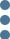 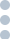 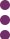 Количество обучающихся с ОВЗ и инвалидностью в ПОО
1374
1469
938
1538
1538
1469
1374
2018г.
2022г.
2020г.
2016г.
8625
обучающихся 6-11 классов ОО с инвалидностью и ОВЗ
Данные  мониторинга на 01.10.2022г.
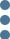 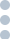 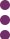 Категории обучающихся с ОВЗ и/или инвалидностью в ПОО
645 – 42%
Нарушение интеллекта 
(в т.ч. РАС, синдром Дауна)
324 – 21%
Соматические нарушения
1538
215  – 14%
Нарушение ОДА 
(в т.ч. на кресле –коляске)
169 –  11%
обучающихся в ПОО с ОВЗ и/или инвалидностью
Речевые нарушения
134 –  9%
Нарушения слуха 
(в т.ч. глухие и слабослышащие)
98  –  6%
Нарушения зрения 
(в т.ч. слепые и слабовидящие)
Данные  мониторинга на 01.10.2022г.
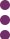 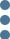 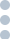 Внешние запросы
Реализация мер по повышению доступности СПО (мониторинги ФМЦИО)

Увеличение численности инвалидов и лиц с ОВЗ  в ПОО, принятых на обучение, обучающихся по программам СПО и ПО, в том числе посредством организации консультационных услуг для инвалидов и лиц с ОВЗ, их родителей.

Увеличение количества реализуемых образовательных программ СПО и ПО  для инвалидов и лиц с ОВЗ

Методическое сопровождение системы СПО по вопросам организации инклюзивного образования

Развитие системы профориентационной работы и обеспечения доступности приёма на образовательные программы профессионального образования для инвалидов и лиц с ОВЗ

Проведение профориентационных мероприятий для обучающихся с инвалидностью и ОВЗ ОО, в том числе организация взаимодействия с региональными общественными организациями инвалидов

Ежегодная актуализация Атласа доступных профессий
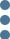 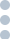 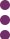 ЦПО Самарской области – координатор работы
Организация и проведение семинаров, практикумов, консультаций по вопросам обучения лиц с ОВЗ и инвалидов в ПОО Самарской области

Организация мероприятий по выявлению и обмену лучшими практиками

Организация работы горячей линии по вопросам приема и обучения в ПОО

Организация взаимодействия с региональными отделениями общественных организаций инвалидов

Организация профориентационной работы ПОО для обучающихся 6-11 классов с ОВЗ и инвалидностью
ЦПО - региональный координатор
деятельности РУМЦ , БПОО и ПОО  в Самарской области по вопросам организации инклюзивного профессионального образования


Семенова Наталья Григорьевна, методист ЦПО Самарской области 


Тел. 334 – 04 – 93
почта: semenova@cposo.ru
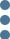 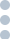 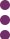 РЕГИОНАЛЬНЫЕ РЕСУРСЫ
Сайт «Профвыбор. Самарская область»
Предпрофильная подготовка
Дополнительное образование
Проект«Билет в будущее»
Для учащихся 9 классов
Тестирование.
Профпробы по 3 направлениям на выбор. Сопровождение опытных наставников.Рекомендации по планированию профессионального образования.

Запись через классных руководителей
Для учащихся 6- 11 классов
Для учащихся любого возраста
Для учащихся любого возраста
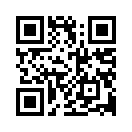 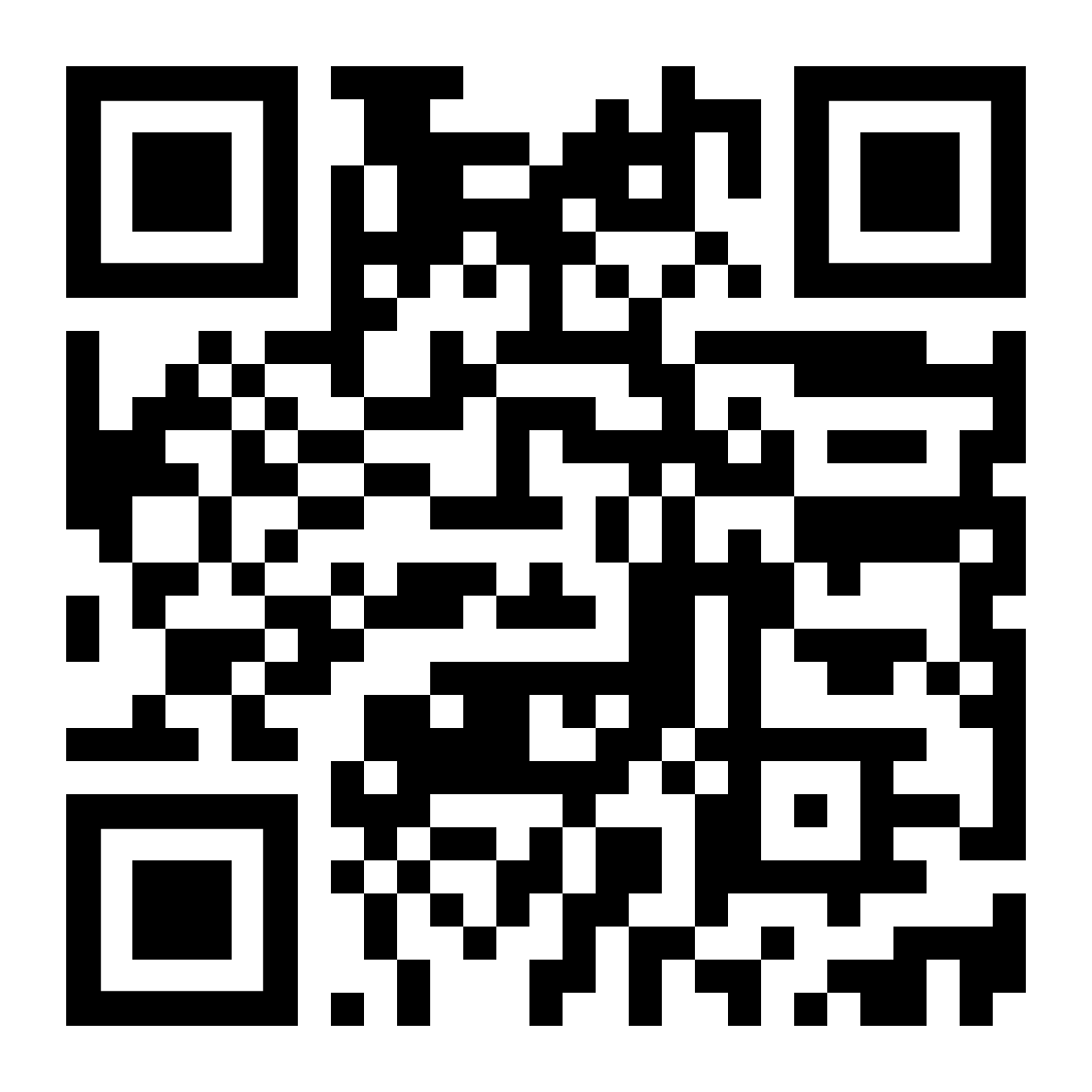 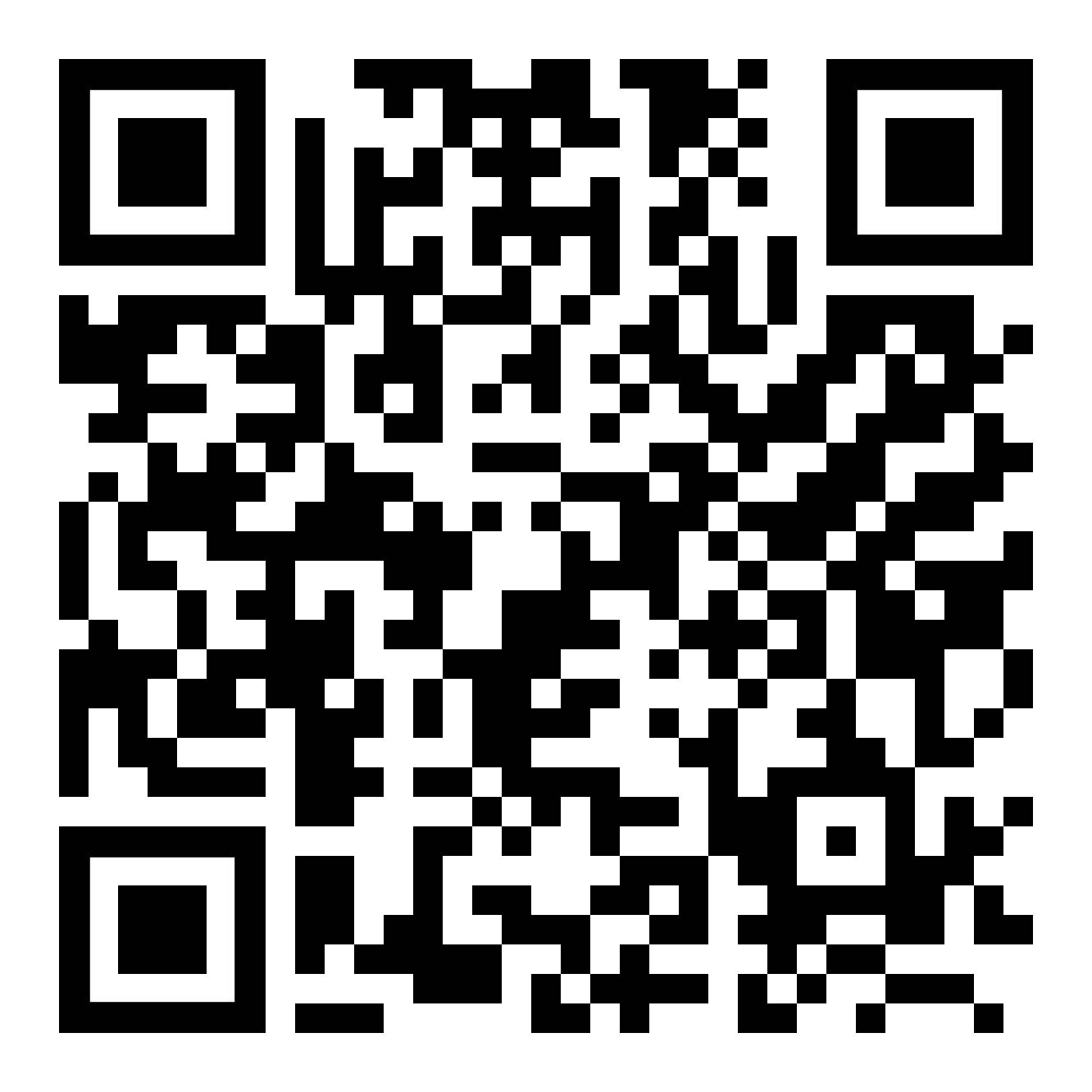 https://prof.asurso.ru/
https://bvbinfo.ru/
https://goo.su/NRBFd
Экскурсии, профессиональные пробы, квесты, презентации, дни открытых дверей и пр., которые проводятся техникумами и колледжами, вузами, предприятиями, Центрами занятости населения и пр.

Запись на мероприятия через классного руководителя
Без регистрации и записи: онлайн-тестирование, в т.ч. совместный тест ребенка и родителя (законного представителя): можно узнать, насколько представления ребенка о себе совпадают с вашими представлениями о ребенке.Участие в профпробах – по записи классным руководителем
Кванториумы, IT-кубы, «Точки роста», кружковые занятия, Дом научной коллаборации, Центры молодежного инновационного творчества (ЦМИТ) и др.
Мероприятия доступны  в очном и дистанционном формате
РЕГИОНАЛЬНЫЕ РЕСУРСЫ
Единый информационный ресурс для специалистов ПОО
Сайт «куда пойти 
учиться»
Справочник Профессий
Для лиц с ОВЗ и инвалидностью
ИНДИВИДУАЛЬНАЯ ПРОФориентационнаяКОНСУЛЬТАЦИЯ
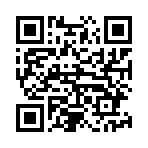 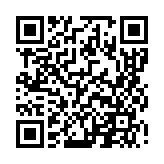 https://goo.su/Z2JQx 

Компьютерная диагностика интересов, склонностей, способностей, личностных характеристик ребенка.Консультация по результатам диагностики
По предварительной записи: тел. (846) 334 04 92 
Очно по адресу: г. Самара, ул. Ново-Садовая, 106Ж
Доступен дистанционный формат для всех жителей региона
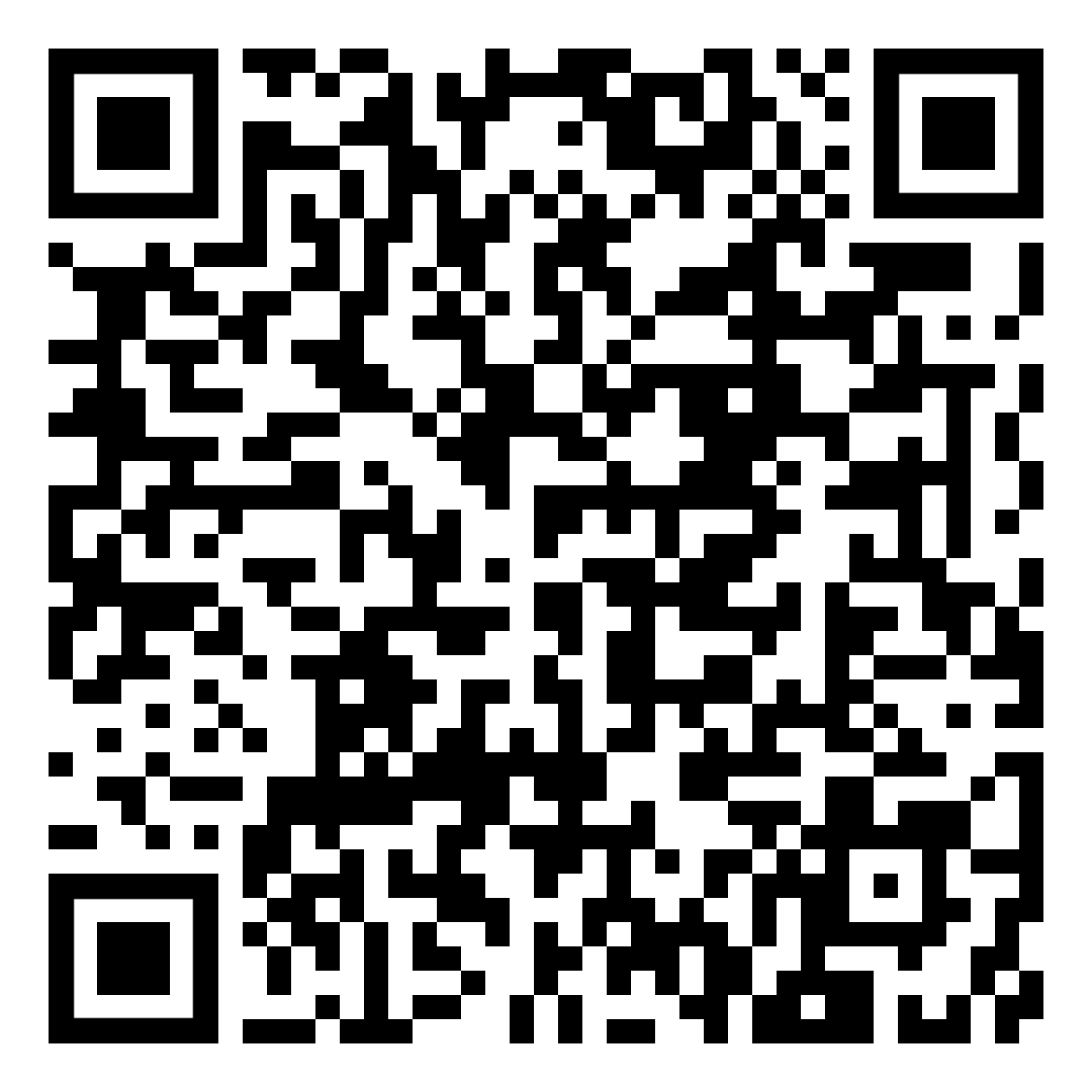 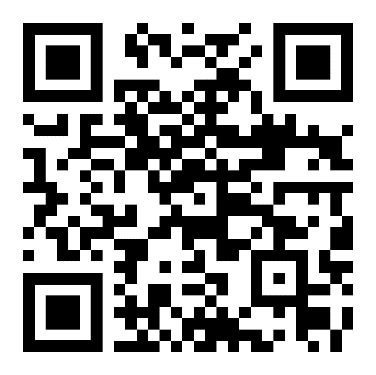 https://do.asurso.ru/course/view.php?id=32
https://do.asurso.ru/mod/folder/view.php?id=1909
https://kuda.samara.edu.ru/
Актуальная информация о методическом сопровождении лиц с ОВЗ и инвалидностью при получении ими профессионального образования; 
о проводимых мероприятиях для обучающихся, преподавателей, родителей
Информация обо всех техникумах и колледжах региона, профессиях и специальностях, по которым там обучают.

Информация про профессиям и специальностям, доступным лицам с ОВЗ и инвалидностью, учреждения СПО, в которых учат людей с ОВЗ
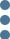 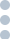 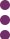 Задачи
Руководителям территориальных управлений МОиН, 
Руководителям Департаментов образования г.о. Самара, г.о. Тольятти
Довести информацию о реализации модели инклюзивного профессионального образования Самарской области до руководителей общеобразовательных организаций 

Обязать руководителей общеобразовательных организаций на сайтах образовательных организаций разместить информацию о региональных ресурсах  по вопросам получения профессионального образования обучающимися с ОВЗ и инвалидами
ЦПО Самарской области
Провести совещание для специалистов территориальных управлений МОиН, ресурсных центров, образовательных организаций СОО, ПОО по вопросам реализации межведомственного комплексного плана мероприятий по повышению доступности среднего профессионального и высшего образования для инвалидов и лиц с ОВЗ , в том числе профориентации и занятости указанных лиц 
(январь 2023)
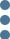 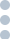 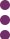